Figure 2. Western analysis and subcellular localization of the hA3 family proteins. ( A ) Western blot analysis was ...
Nucleic Acids Res, Volume 35, Issue 9, 1 May 2007, Pages 2955–2964, https://doi.org/10.1093/nar/gkm181
The content of this slide may be subject to copyright: please see the slide notes for details.
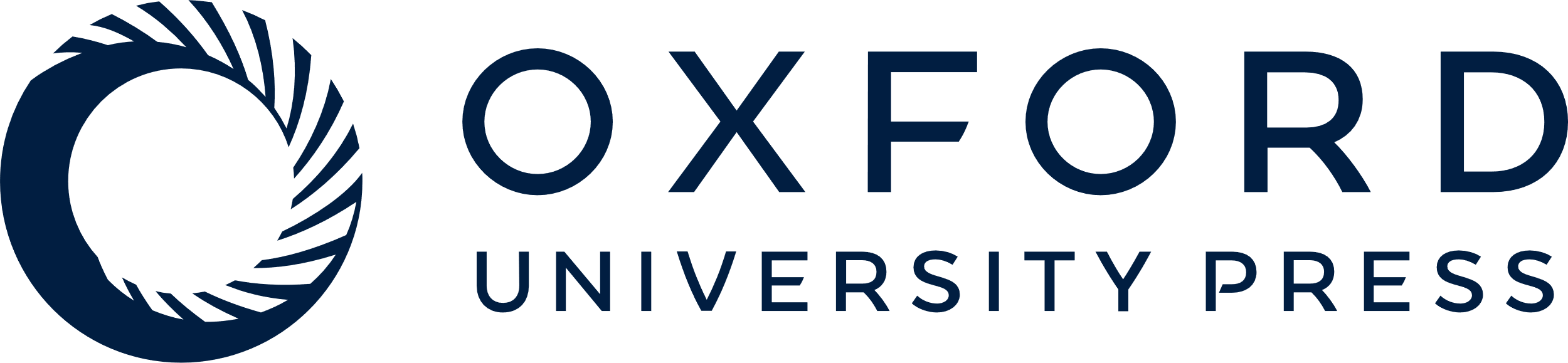 [Speaker Notes: Figure 2.  Western analysis and subcellular localization of the hA3 family proteins. ( A ) Western blot analysis was performed by using extracts from 293T cells transfected with HA-tagged hA3 expression plasmids. Antibodies specific for HA were used. ( B ) To analyze subcellular localization of hA3 proteins, immunofluorescence microscopy was performed by using HeLa cells transfected with the HA-tagged hA3 expression plasmids. An anti-HA monoclonal antibody and Alexa 488 conjugating anti-mouse IgG were used for the first antibody and for the second antibody, respectively. C, N or C/N in the pictures indicates cytoplasmic, nuclear or both localizations, respectively. 


Unless provided in the caption above, the following copyright applies to the content of this slide: © 2007 The Author(s)This is an Open Access article distributed under the terms of the Creative Commons Attribution Non-Commercial License (http://creativecommons.org/licenses/by-nc/2.0/uk/) which permits unrestricted non-commercial use, distribution, and reproduction in any medium, provided the original work is properly cited.]